最近公共祖先问题
定义
LCA（Least Common Ancestors），即最近公共祖先，是指在有根树中，找出某两个结点u和v最近的公共祖先。
对于有根树T的两个结点u、v，最近公共祖先LCA(T,u,v)表示一个结点x，满足x是u、v的祖先且x的深度尽可能大。
另一种理解方式是把T理解为一个无向无环图，而LCA(T,u,v)即u到v的最短路上深度最小的点。
在线算法：每次读入一个查询并处理这个查询，给出答案
离线算法：一次性读入所有查询，统一进行处理，给出所有答案
在线算法一：基于搜索的朴素算法
先dfs找到基本信息：每个节点的父亲、深度。
把深的节点先往上跳。
深度相同了之后，一起往上跳。
最后跳到一起了就是LCA了。
预处理：O(n)
每次查询：O(n)
程序实现：
void dfs(int x,int fa,int dep) {
//fa表示父节点编号
    int i;
    f[x]=fa;//f[x]表示x节点的父节点
    d[x]=dep;
    for(i=head[x];i;i=nxt[i])
        if(to[i]!=fa)      dfs(to[i],x,dep+1);
}
int lca(int x,int y)
{
    int i;
    if(d[x]<d[y])
        swap(x,y);
    while(d[x]>d[y])
    	x=f[x];//移动至同一深度
    while(x!=y)
    	x=f[x],y=f[y];
    return x;
}
在线算法二：倍增LCA
朴素LCA的一种优化。
一点一点跳，显然太慢了。怎么办？
可能比较容易想到的是把每个点向上跳k步能到达的点都记下来，然后二分查找：同父向下找，否则向上找。但这样空间会爆的O(n^2)。
能不能少记点？还记得快速幂吗？我们可以只记录结点x向上2^i的祖先结点grd[x][i]，然后祖先接力向上跳。空间复杂度降为O(nlogn)。
如果要跳x次，可以把x转换为二进制。每一位都是1或0，也就是跳或者不跳。
在第i位，如果跳，就向上跳2(i-1)次。
至于跳或者不跳，判断很简单。
如果跳了之后还没在一起（即祖先结点不一样），就跳。
//若x,y向上跳2^i步祖先相同，x,y的父亲跳2^i一定也相同，从i-1试就可以了
预处理：算出每个点上跳2i次后的位置。（已知上跳20次的位置就是它的父亲）O(nlogn)
每次询问：O(logn)
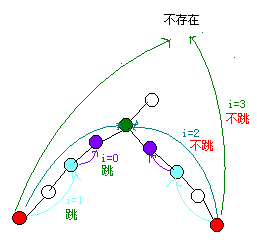 程序实现：预处理记录结点x向上2^i的祖先结点grd[x][i]
void dfs(int x,int fa,int dep){
    int i;
    grd[x][0]=fa;//父节点
    d[x]=dep;
    for(i=1;i<21;i++)//计算的总层数为log(n)—>20即可
        grd[x][i]=grd[grd[x][i-1]][i-1];//向上预处理祖先grd数组，2^(i-1)+2^(i-1)=2^i
    for(i=head[x];i;i=nxt[i])
        if(to[i]!=fa)
            dfs(to[i],x,dep+1);
}
程序实现：求公共祖先
int lca(int x,int y){
    int i;
    if(d[x]<d[y])        swap(x,y);
    for(i=20;i>=0;i--)//从大到小枚举
        if((1<<i)<=d[x]-d[y])//1<<i就是2^i,也可以预处理成数组
            x=grd[x][i];
    if(x==y)        return x;//当y是x的祖先时
    for(i=20;i>=0;i--)   //若x,y向上跳2^i步祖先相同，x,y的父亲跳2^i一定也相同
        if(grd[x][i]!=grd[y][i])    x=grd[x][i],y=grd[y][i];//一起往上跳
    return grd[x][0];//返回父节点
}
树上倍增求LCA参考资料
https://www.cnblogs.com/yyf0309/p/5972701.html
https://blog.csdn.net/qq_42790311/article/details/81486742
在线算法三：欧拉序+RMQ
欧拉序，就是dfs时，无论是进入该点的子树，还是从该点的子树中出来，都记录一遍这个点。这样得到一个序列，就是欧拉序。
比如说点A为根，BCD为A的儿子的一颗简单的树，加上一个E作为C的儿子。
其欧拉序就是A B A C E C A D A
那么，任取两点，它们的LCA，就是欧拉序中，这两个点之间深度最小的点。
如果一个点在欧拉序中出现了多次，任取一个位置就好。
区间深度最小点，用RMQ。O(nlogn)预处理后，每次询问O(1)求出。
算法实现：
int id[2*maxn];        //保存DFS时每个编号对应的节点编号
int depth[2*maxn];     //保存DFS时每个编号对应的节点深度
int ss[maxn];          //保存每个节点在DFS时第一次出现的编号
int dp[2*maxn][30];    //ST预处理时的数组,用以查询区间里深度最小的编号(DFS序编号)
--------------------- 
作者：Dust_Heart 
来源：CSDN 
原文：https://blog.csdn.net/my_sunshine26/article/details/72717112
void dfs(int u,int pre,int dep) {//求结点的深度、父结点、访问DFS序
    id[++tot]=u;  //记录访问序号对应的结点
    ss[u]=tot;  //记录结点对应的访问序号
    depth[tot]=dep; //记录访问序号对应的结点深度
    for(int i=head[u];~i;i=e[i].next) {
        int v=e[i].v;
        if(v==pre) continue;
        dfs(v,u,dep+1);
        id[++tot]=u;
        depth[tot]=dep;
    }
}
void ST(int n) { //n一般取2*n-1
    int k=(int)(log2(1.0*n));
    for(int i=1;i<=n;i++) dp[i][0]=i;
//下面求以第i个元素开头，长度为2^j的数列的最值
    for(int j=1;j<=k;j++)
      for(int i=1;i+(1<<j)-1<=n;i++){
        int a=dp[i][j-1];
        int b=dp[i+(1<<(j-1))][j-1];
        if(depth[a]<depth[b]) dp[i][j]=a;
        else dp[i][j]=b;
    }
}
int RMQ(int l,int r){
    int k=(int)(log2(1.0*r-l+1));
    int a=dp[l][k];
    int b=dp[r-(1<<k)+1][k];
    if(depth[a]<depth[b]) return a;
    else return b;
}
int LCA(int x,int y){
    int l=ss[x];
    int r=ss[y];
    if(l>r) swap(l,r);
    return id[RMQ(l,r)];
}
在线算法四：树链剖分
把树分成轻链和重链。
先一遍dfs找到重儿子，即子树最大的儿子。
每个点与重儿子的连边组成重链。
第二遍dfs记录每个点的tp值：所在重链的顶端。
如果在轻链上，tp就是它自己。
求LCA；类似倍增。
让tp较深的点上跳，跳到f[tp]。
最后tp[x]==tp[y]的时候，二者在同一重链上，LCA即为深度较浅的那个点。
预处理：O(n)
每次询问：O(logn)
树链剖分内容来自https://www.cnblogs.com/ivanovcraft/p/9019090.html
首先明确概念：
重儿子：父亲节点的所有儿子中子树结点数目最多（size最大）的结点；
轻儿子：父亲节点中除了重儿子以外的儿子；
重边：父亲结点和重儿子连成的边；
轻边：父亲节点和轻儿子连成的边；
重链：由多条重边连接而成的路径；
轻链：由多条轻边连接而成的路径；
比如这幅图中，用黑线连接的结点都是重结点，其余均是轻结点，
2-11就是重链，2-5就是轻链，用红点标记的就是该结点所在重链的起点，也就是下文提到的top结点，
还有每条边的值其实是进行dfs时的执行序号。
const int maxn=1e5+10;
struct edge{
    int next,to;
}e[2*maxn];
struct Node{
    int sum,lazy,l,r,ls,rs;
}node[2*maxn];
int rt,n,m,r,a[maxn],cnt,head[maxn]；
int f[maxn],d[maxn],size[maxn],son[maxn],rk[maxn],top[maxn],id[maxn];
在dfs过程中顺便记录其父亲以及深度（即处理出f,d数组）
void dfs1(int u,int fa,int depth) {   //当前节点、父节点、层次深度
    f[u]=fa;    d[u]=depth;
    size[u]=1;    //这个点本身size=1
    for(int i=head[u];i;i=e[i].next) {
        int v=e[i].to;        if(v==fa)   continue;
        dfs1(v,u,depth+1);    //层次深度+1
        size[u]+=size[v];    //子节点的size已被处理，用它来更新父节点的size
        if(size[v]>size[son[u]])          son[u]=v;    //选取size最大的作为重儿子
    }
}
//进入
dfs1(root,0,1);
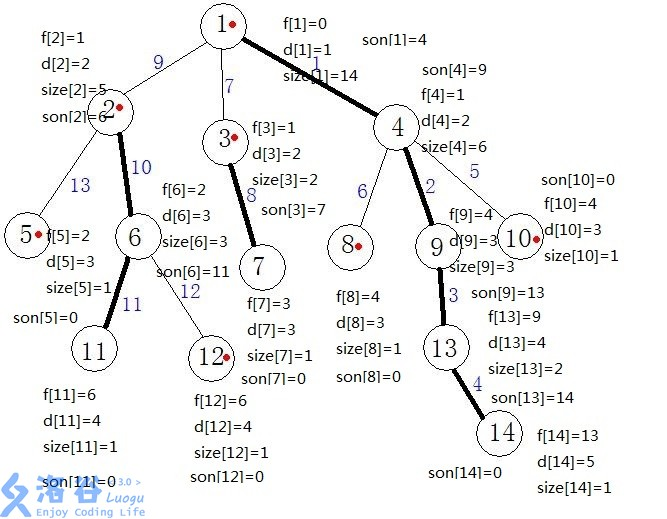 第二遍dfs，然后连接重链，同时标记每一个节点的dfs序，并且为了用数据结构来维护重链，我们在dfs时保证一条重链上各个节点dfs序连续（即处理出数组top,id,rk）
void dfs2(int u,int t) {   //当前节点、重链顶端
    top[u]=t;    id[u]=++cnt;    //标记dfs序
    rk[cnt]=u;    //序号cnt对应节点u
    if(!son[u])     return;
    dfs2(son[u],t);
/*我们选择优先进入重儿子来保证一条重链上各个节点dfs序连续，
一个点和它的重儿子处于同一条重链，所以重儿子所在重链的顶端还是t*/
    for(int i=head[u];i;i=e[i].next) {
        int v=e[i].to;
        if(v!=son[u]&&v!=f[u])
            dfs2(v,v);    //一个点位于轻链底端，那么它的top必然是它本身
    }
}
int lca(int x,int y)
{
    for(  ; top[x]!=top[y] ;  ){
         if (d[top[x]]>d[top[y]])
                     x=f[top[x]];
          else 
                     y=f[top[y]]);
    }
    return d[x]<d[y]?x:y;
}
树链剖分的时间复杂度问题
树链剖分的两个性质：
1，如果(u, v)是一条轻边，那么size(v) < size(u)/2；
2，从根结点到任意结点的路所经过的轻重链的个数必定都小于logn；
可以证明，树链剖分的时间复杂度为O(nlog^2n)
离线Tarjan算法
1.任选一个点为根节点，从根节点开始。
2.遍历该点u 所有  子节点v，并标记这些子节点v已被访问过。//  先遍历完所有的子节点
3.若是 v 还有子节点，返回2，否则下一步。
4.合并 v 到u上 —— father[ v ]  = u 
5.寻找与当前点u有询问关系的点v。
6.若是v已经被访问过了，则可以确认u和v的最近公共祖先为 v被合并到的父亲节点 a= find(v)
参考来源： https://blog.csdn.net/JKdd123456/article/details/81388495
假设我们有一组数据 9个节点 8条边 联通情况如下：
　　　　1--2，1--3，2--4，2--5，3--6，5--7，5--8，7--9 即下图所示的树
　　　　设我们要查找最近公共祖先的点为9--8，4--6，7--5，5--3；
　　　设f[]数组为并查集的父亲节点数组，初始化f[i]=i，vis[]数组为是否访问过的数组，初始为0;
取1为根节点，往下搜索发现有两个儿子2和3；
先搜2，发现2有两个儿子4和5，先搜索4，发现4没有子节点，则寻找与其有关系的点；
发现6与4有关系，但是vis[6]=0，即6还没被搜过，所以不操作；
发现没有和4有询问关系的点了，返回此前一次搜索，更新vis[4]=1；
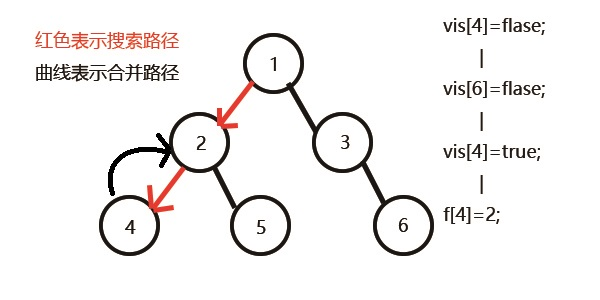 表示4已经被搜完，更新  f[4]=2   （ 一定要更新其父亲节点），继续搜5，
发现5有两个儿子7和8 （ 不去判断 5,而是判断其 子节点）
先搜7，发现7有一个子节点9，搜索9，发现没有子节点，寻找与其有关系的点；
发现8和9有关系，但是 vis[8]=0,即8没被搜到过，所以不操作；
发现没有和9有询问关系的点了，返回此前一次搜索，更新vis[9]=1；
表示9已经被搜完，更新f[9]=7 ，发现 7没有没被搜过的子节点了，寻找与其有关系的点；
发现5和7有关系，但是 vis[5]=0，所以不操作；（只是从5 经过，但是没有判断 5,所以 5 还是未被访问的）
发现没有和7有关系的点了，返回此前一次搜索，更新vis[7]=1；
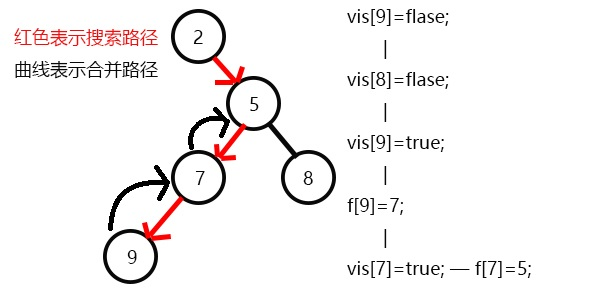 表示7已经被搜完，更新f[7]=5，继续搜8 （ 8是字节点），发现8没有子节点，则寻找与其有关系的点；
发现9与8有关系，此时vis[9]=1，则他们的最近公共祖先为find(9)=5；
(find(9)的顺序为  f[9]=7-->f[7]=5-->f[5]=5 return 5   ;)
发现没有与8有关系的点了，返回此前一次搜索，更新vis[8]=1；
表示8已经被搜完，更新f[8]=5，发现5没有没搜过的子节点了，寻找与 5 其有关系的点；
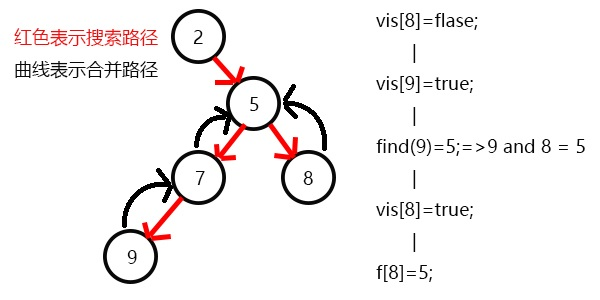 发现7和5有关系，此时vis[7]=1，所以他们的最近公共祖先为 find(7)=5；
(find(7)的顺序为   f[7]=5-->f[5]=5  return 5;)
又发现5和3有关系，但是vis[3]=0，所以不操作，此时5的子节点全部搜完了；
返回此前一次搜索，更新vis[5]=1，表示5已经被搜完，更新f[5]=2；
发现2没有未被搜完的子节点，寻找与其有关系的点；
又发现没有和2有关系的点，则此前一次搜索，更新vis[2]=1；
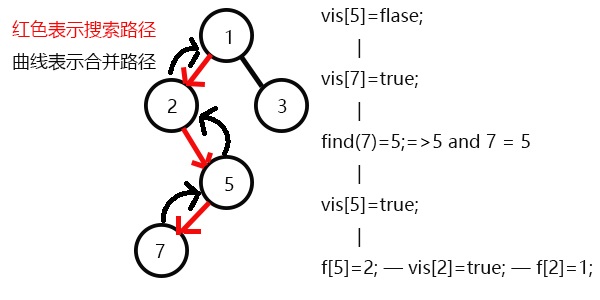 表示2已经被搜完，更新f[2]=1，继续搜3 （右子树的子节点），发现3有一个子节点6；
搜索6，发现6没有子节点，则寻找与6有关系的点，发现4和6有关系；
此时vis[4]=1，所以它们的最近公共祖先为find(4)=1;
(find(4)的顺序为f[4]=2-->f[2]=2-->f[1]=1 return 1;)
发现没有与6有关系的点了，返回此前一次搜索，更新vis[6]=1，表示6已经被搜完了；
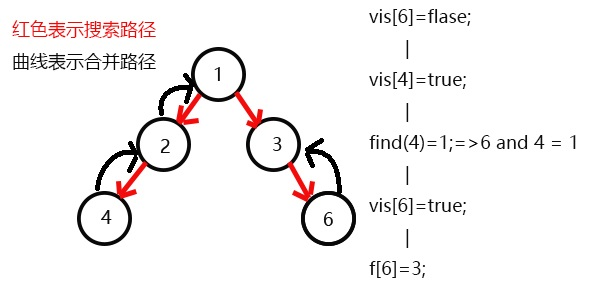 e
更新f[6]=3，发现3没有没被搜过的子节点了，则寻找与3有关系的点；
发现5和3有关系，此时vis[5]=1，则它们的最近公共祖先为find(5)=1；
(find(5)的顺序为f[5]=2-->f[2]=1-->f[1]=1 return 1;)
发现没有和3有关系的点了，返回此前一次搜索，更新vis[3]=1；
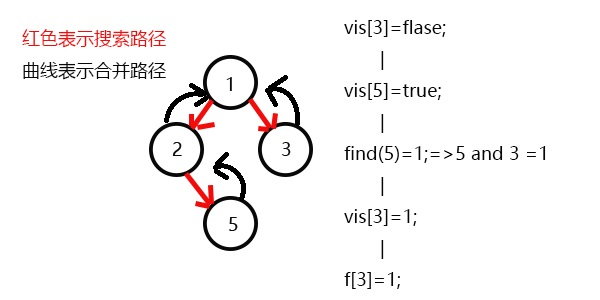 发现1没有被搜过的子节点也没有有关系的点，此时可以退出整个dfs了。
int n,m,father[maxn],vis[maxn];
struct trenode{
    int nxt,to; 
}tre[maxn*2]; //记录树
struct askenode{
    int  nxt,to,id;
}aske[maxm*2];//记录查询结点
int tcnt=0,acnt=0, thead [maxn], ahead [maxn],lca[maxm];
建树及记查询边集
void tradd (int u,int v){
    tre[++tcnt].to=v;
    tre[tcnt].nxt=thead[u];
    thead[u]=ecnt;
}
void askadd(int u,int v,int i ){
    aske[++acnt].to=v;
    aske[acnt].id=i;
    aske[acnt].nxt=ahead[u];
    ahead [u]=acnt;
}
void init(){
    cin>>n>>m;
    for (int i=1;i<n;i++){
        int u,v;       cin>>u>>v;
        tradd(u,v);tradd(v,u);
    }
    for(int i=1;i<=m;i++){
       int u,v; cin>>u>>v;
       askadd(u,v,i);askadd(v,u,i);
    }
}
int Find(int x) // 找 祖先节点
{
if(x!=father[x])
father[x]=Find(father[x]);
return father[x];
}
void Join(int x,int y) { // 连接上一级{
int fx=Find(x),fy=Find(y);
if(fx!=fy)   father[fy]=fx;
}
void LCA(int u) { // 链式前向星 —— 递归
for(int i=thead[u];i;i=tre[i].nxt){
int v=tre[i].to;
LCA(v);   Join(u,v);     vis[v]=true;
}
for (int i=ahead[u];I;i=aske[i].nxt){
     int v=aske[i].to;
     if(vis[v]) lca[aske[i].id]=Find(v);
 // 如果找到目标点，并且与他有关系的点已经被访问了，那么就可以去求他们的共同祖先了
        }
}
参考资料
总框架参考：https://www.cnblogs.com/eternhope/p/9502559.html
各部分参考来源已在各部分注明。